№2 Набережная р.Осётр (включая ул.Музейную, ул.Пожарскую, часть ул.Первомайской)
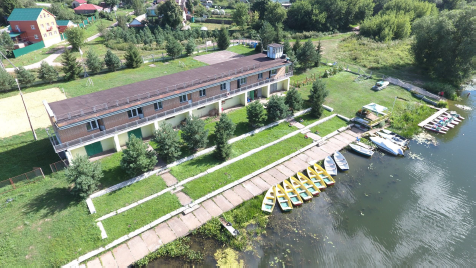 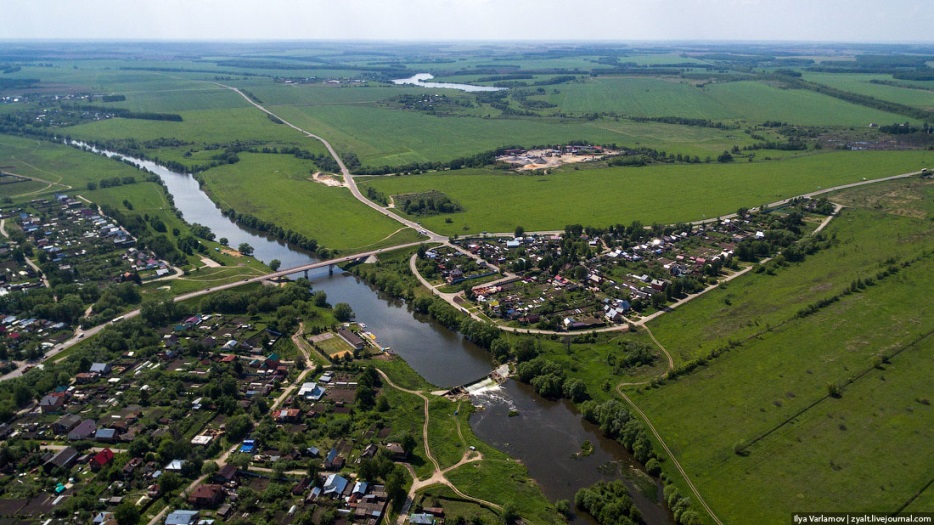 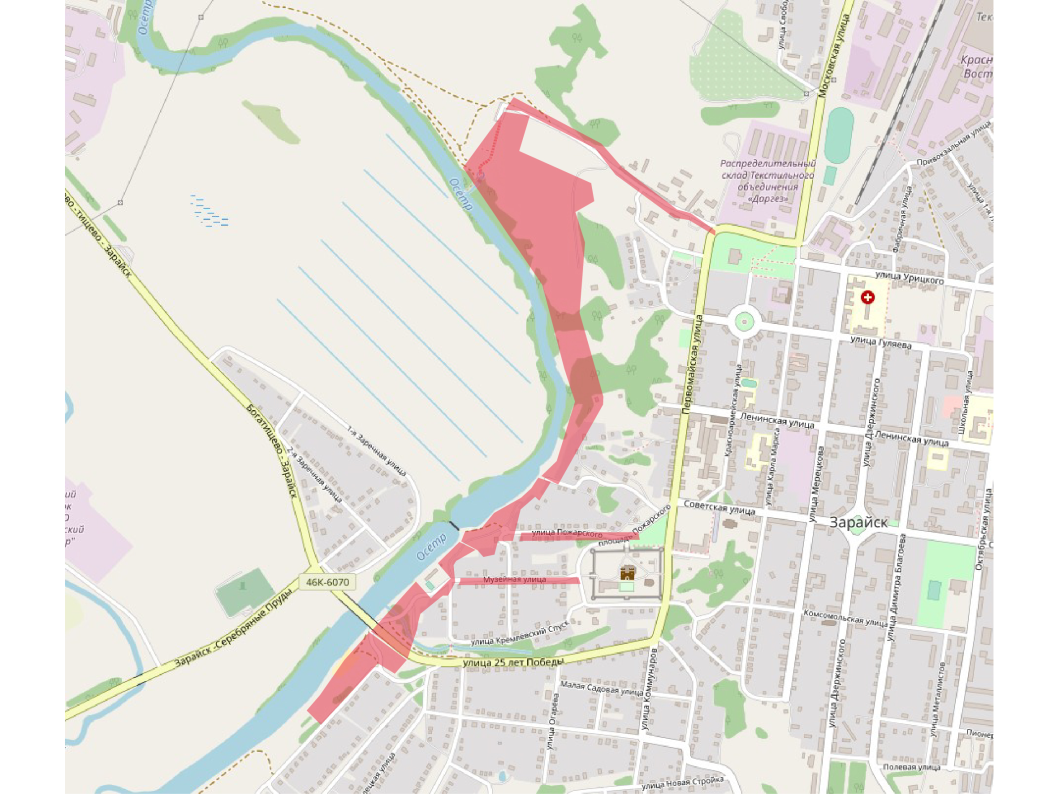 ^^ Фото №2
^^ Фото №1
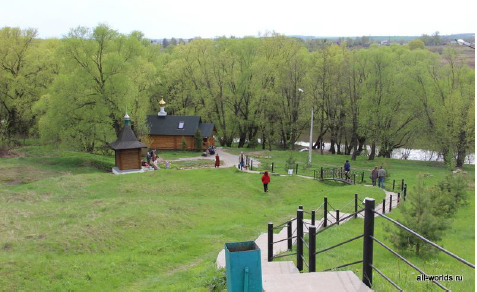 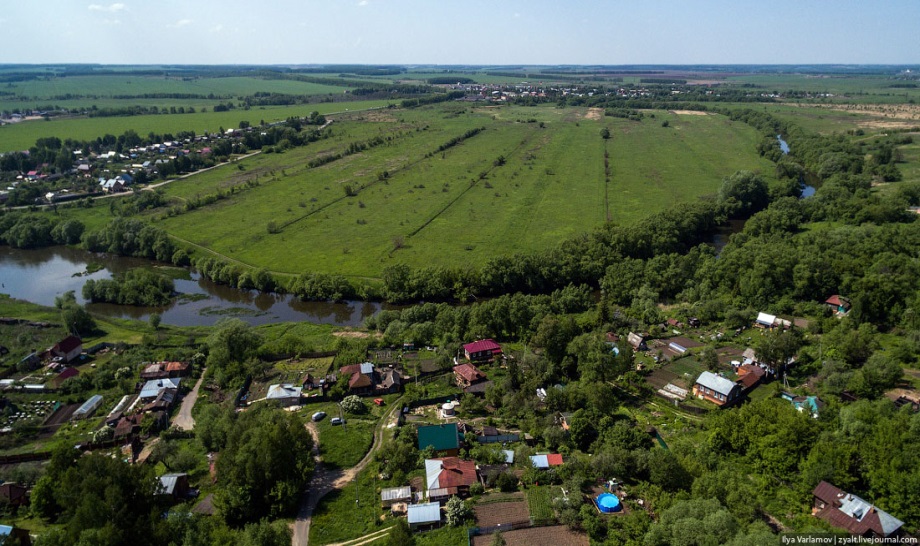 ^^ Схема расположения 
объекта благоустройства на карте города
 (Яндекс-карты)
^^ Фото №4
^^ Фото №3
№3 Пешеходно-экологическая тропа "Овраги реки Монастырка"
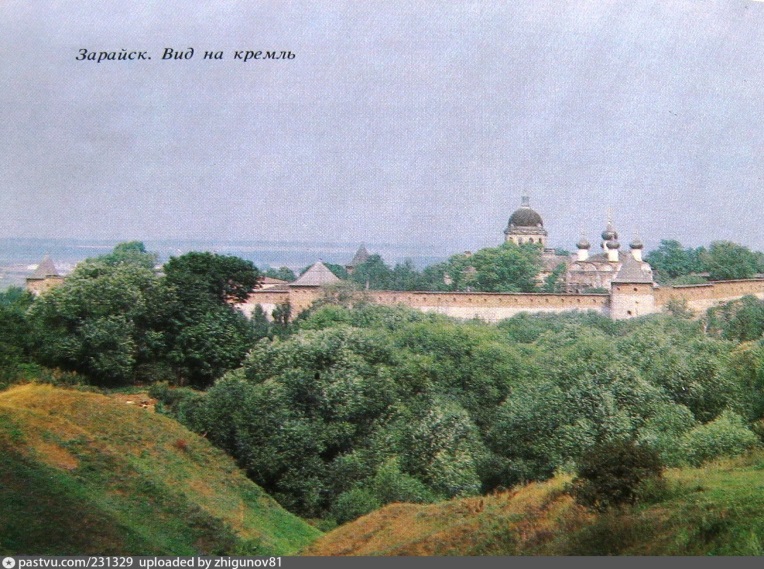 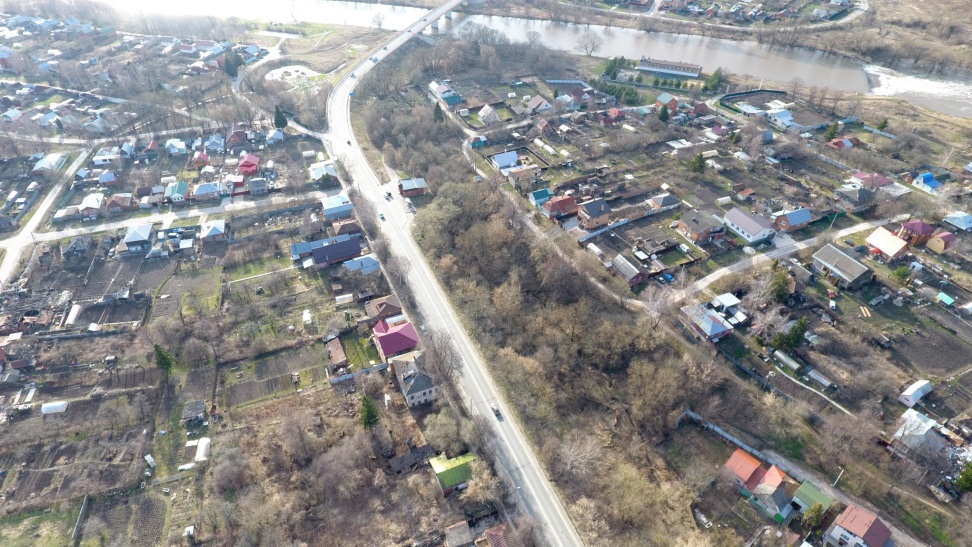 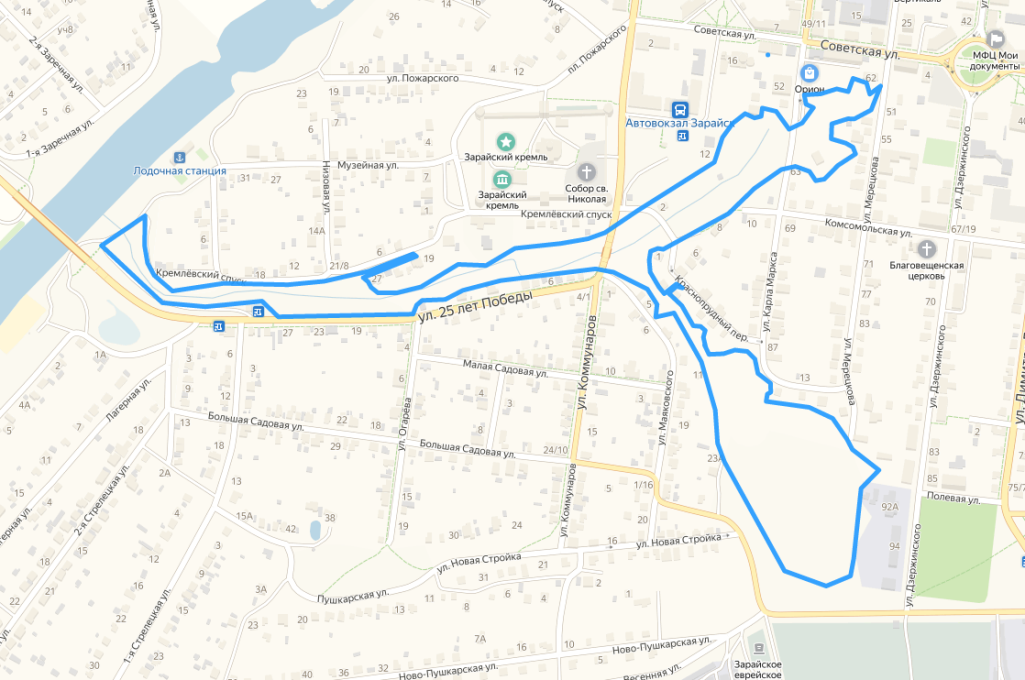 ^^ Фото №2
^^ Фото №1
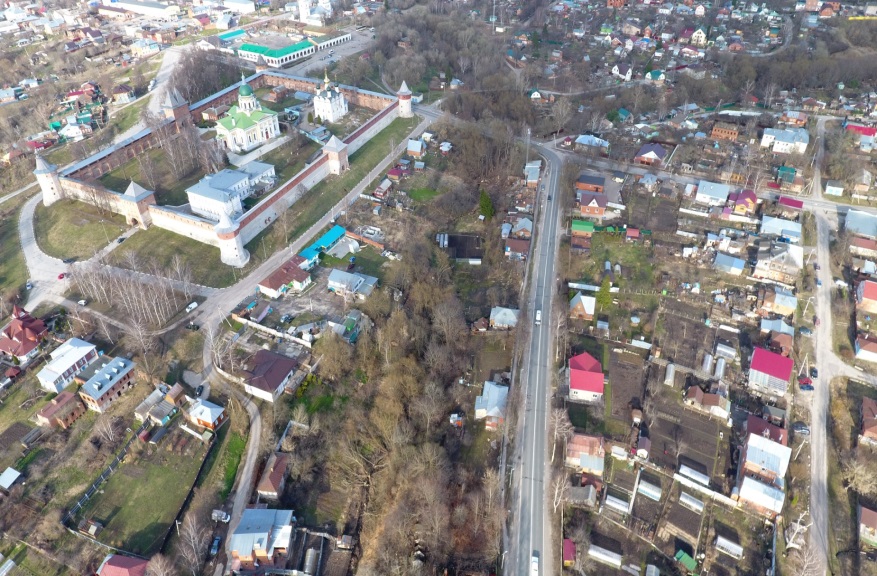 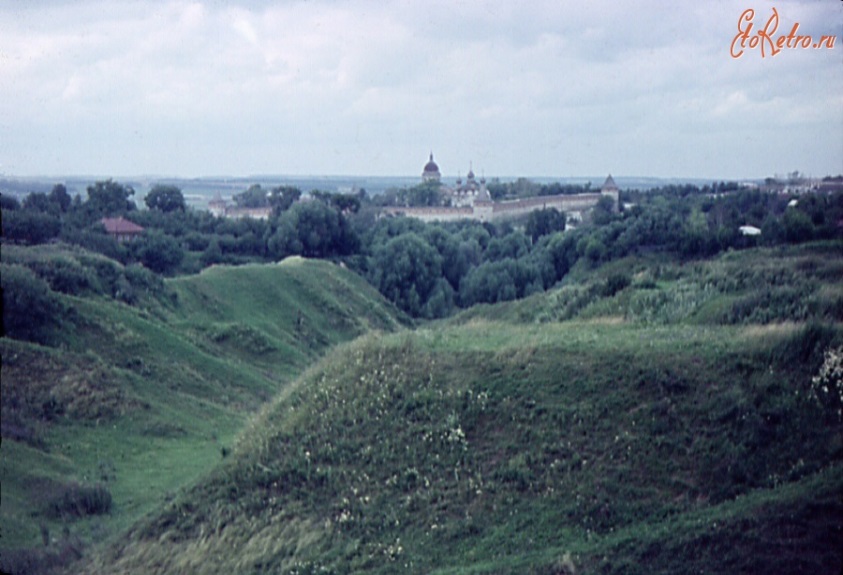 ^^ Схема расположения 
объекта благоустройства на карте города
 (Яндекс-карты)
^^ Фото №3
^^ Фото №4
№4 Сквер им. В.Н. Леонова
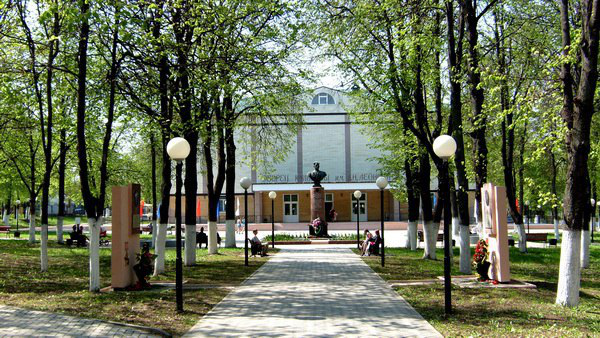 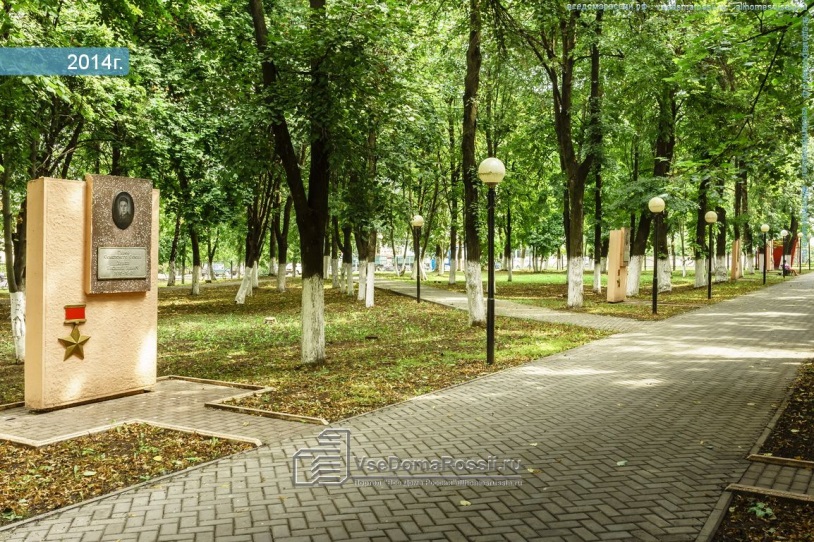 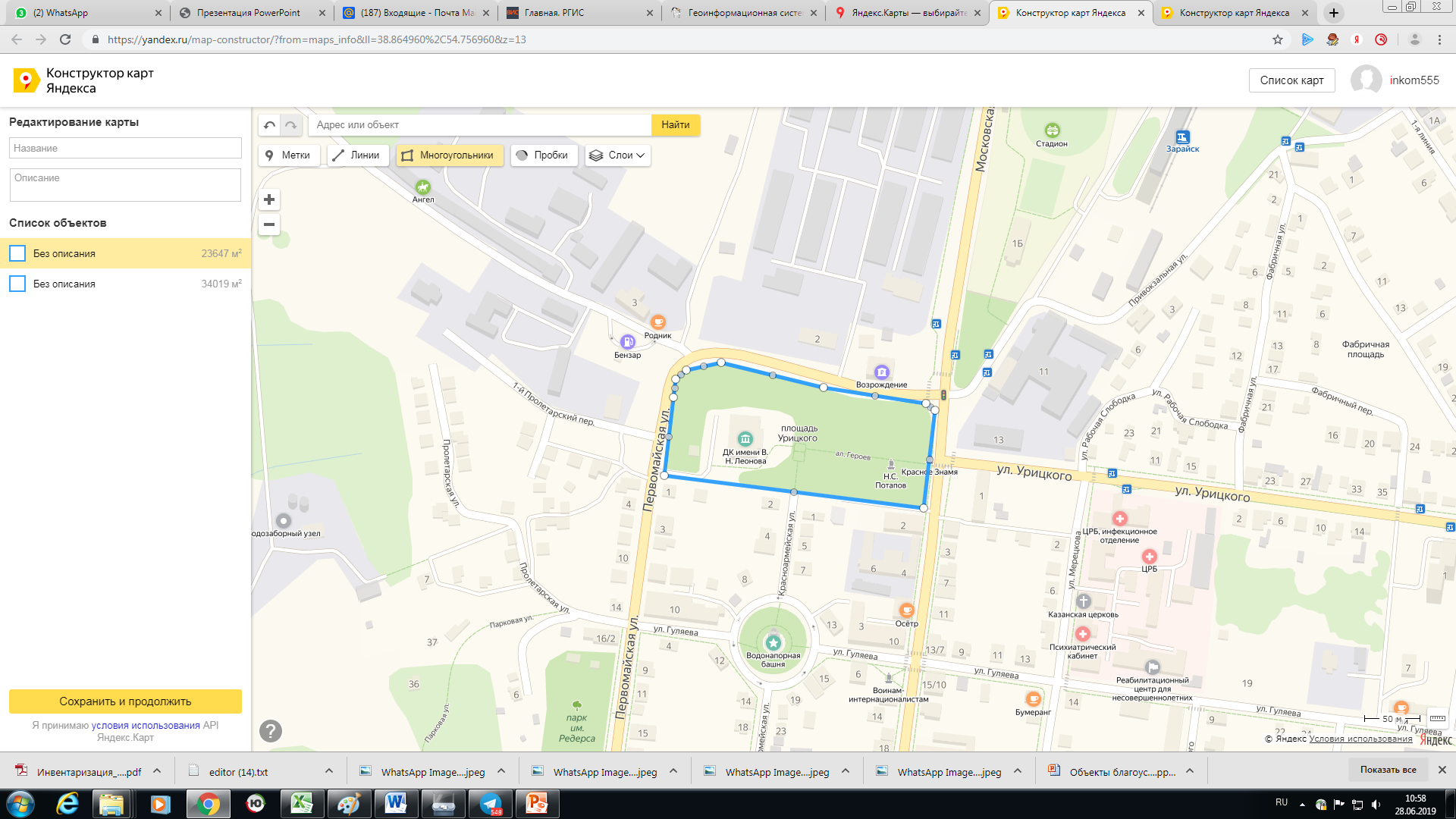 ^^ Фото №2
^^ Фото №1
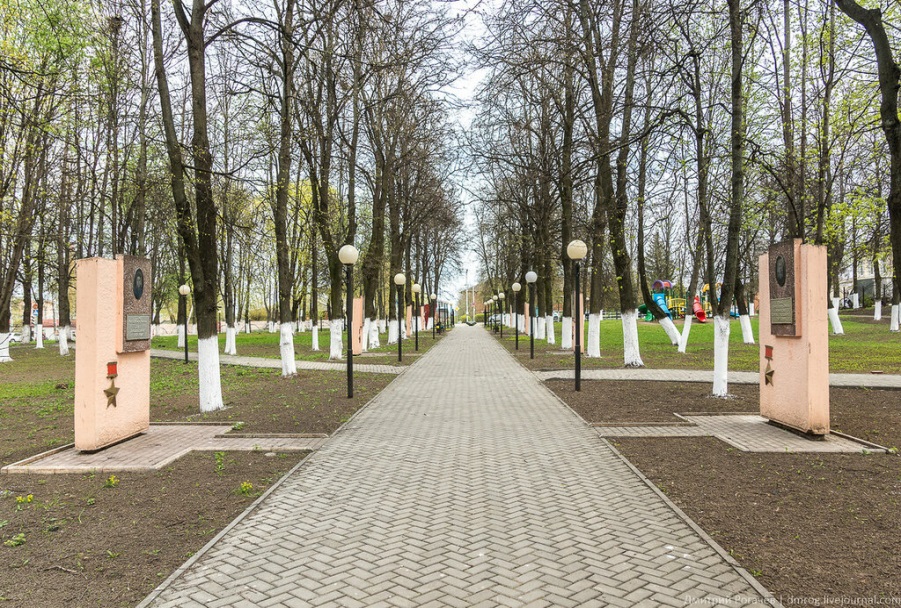 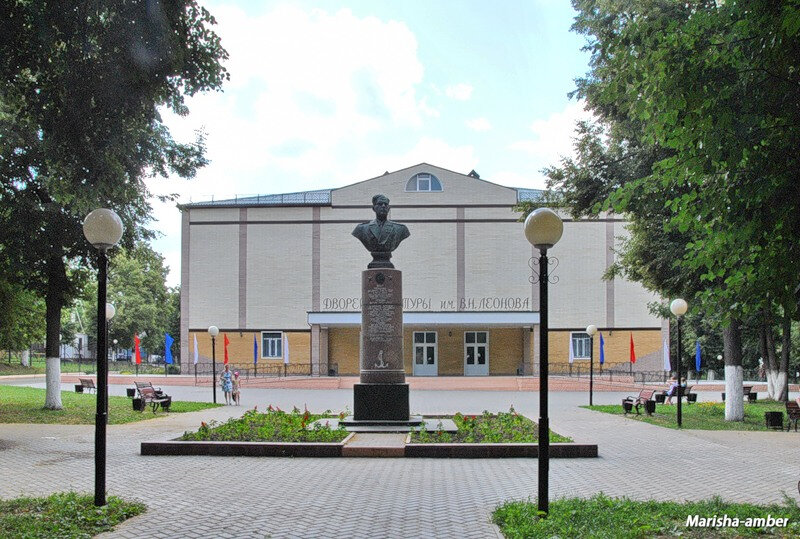 ^^ Схема расположения 
объекта благоустройства на карте города
 (Яндекс-карты)
^^ Фото №4
^^ Фото №3
№5 Торгово-пешеходная ул.Советская (от ул. Карла-Маркса до ул.Октябрьская)
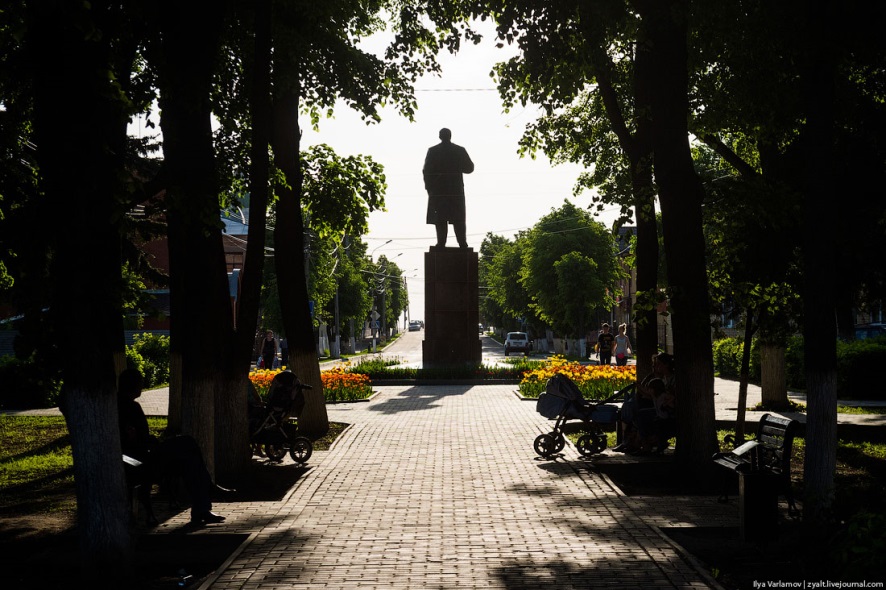 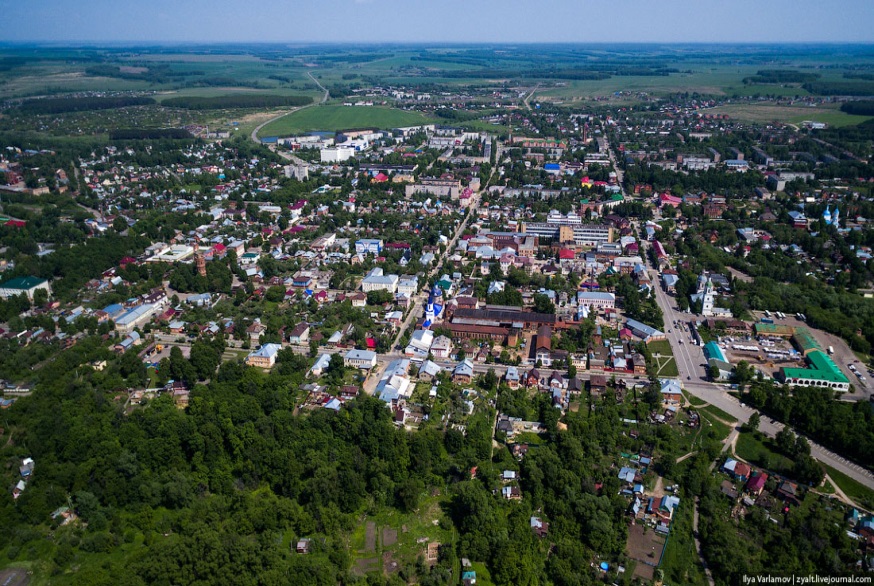 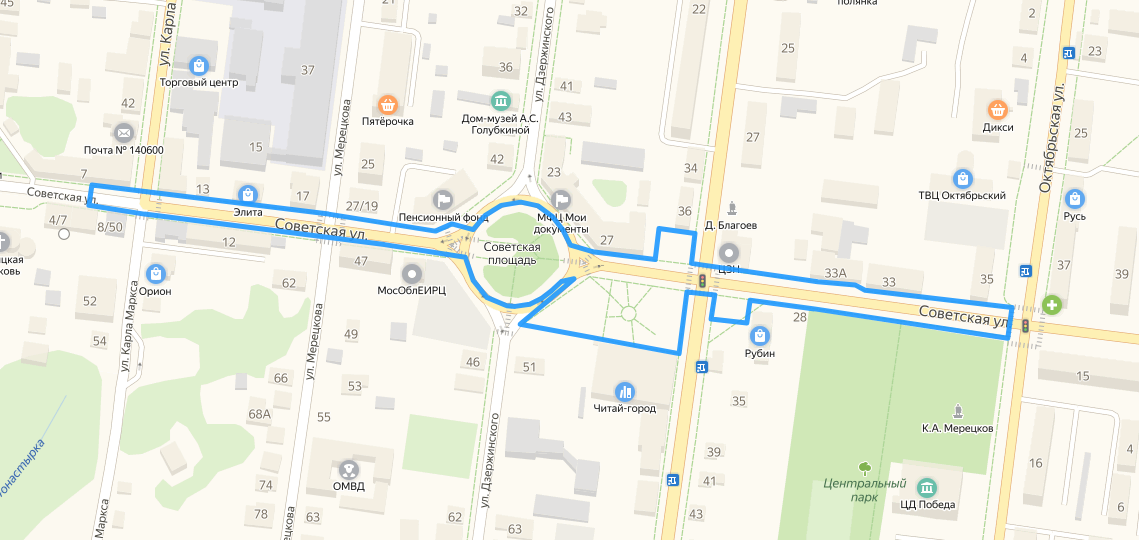 ^^ Фото №2
^^ Фото №1
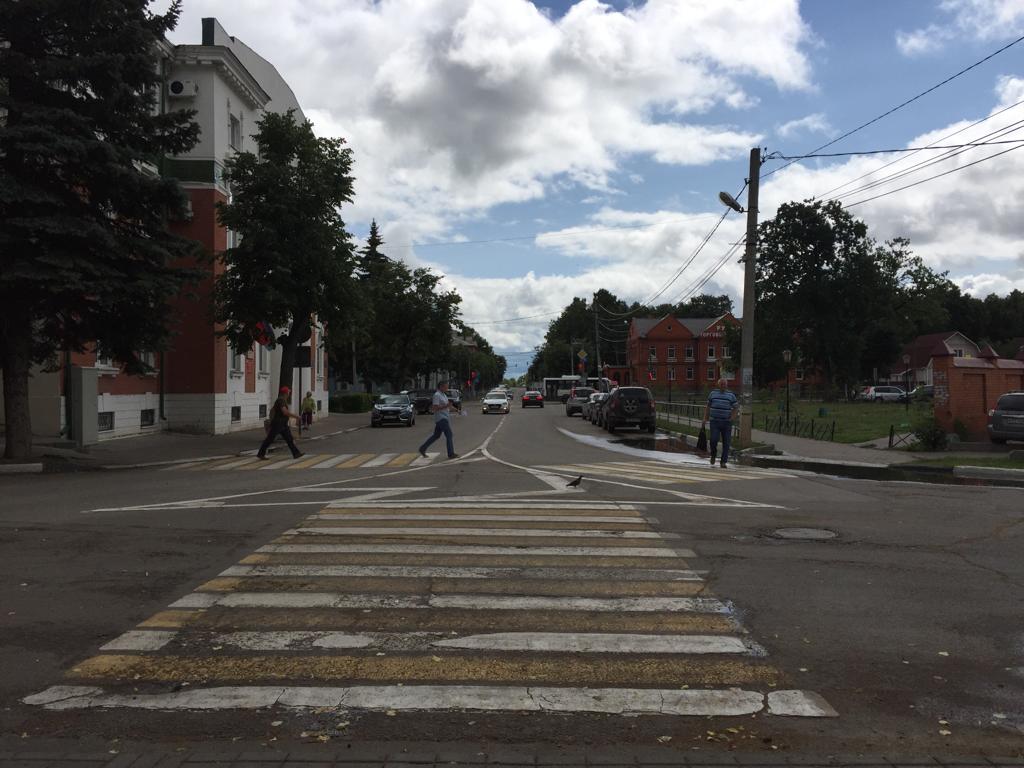 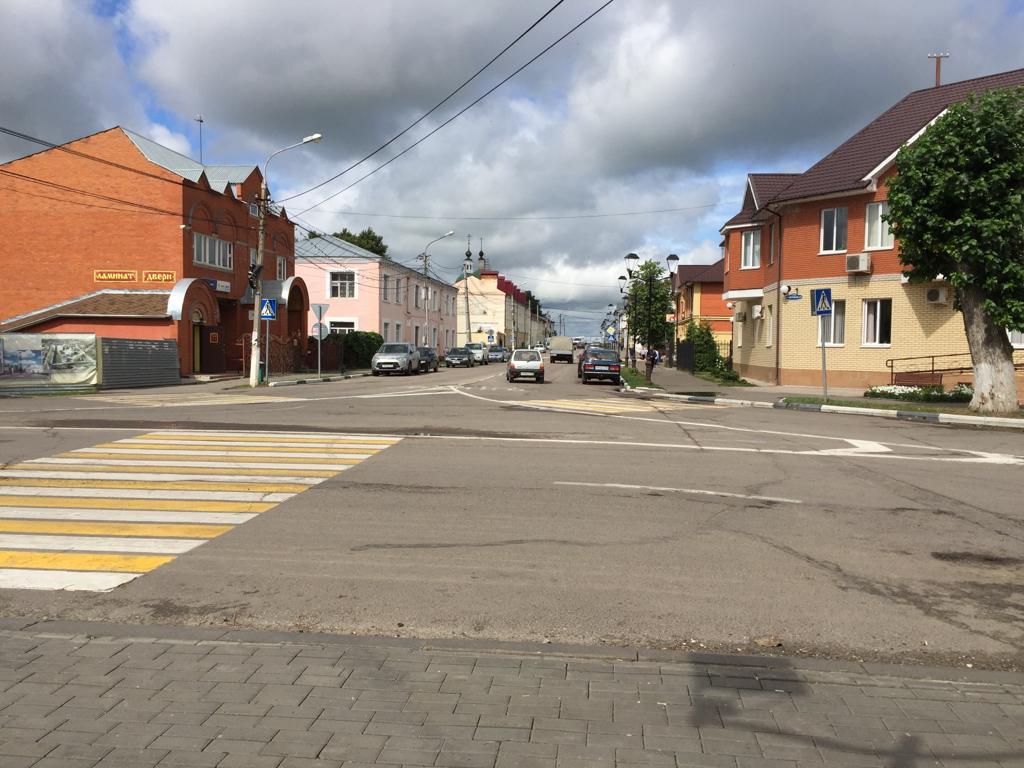 ^^ Схема расположения 
объекта благоустройства на карте города
 (Яндекс-карты)
^^ Фото №4
^^ Фото №3
№7 Сквер у ДК "Победа"
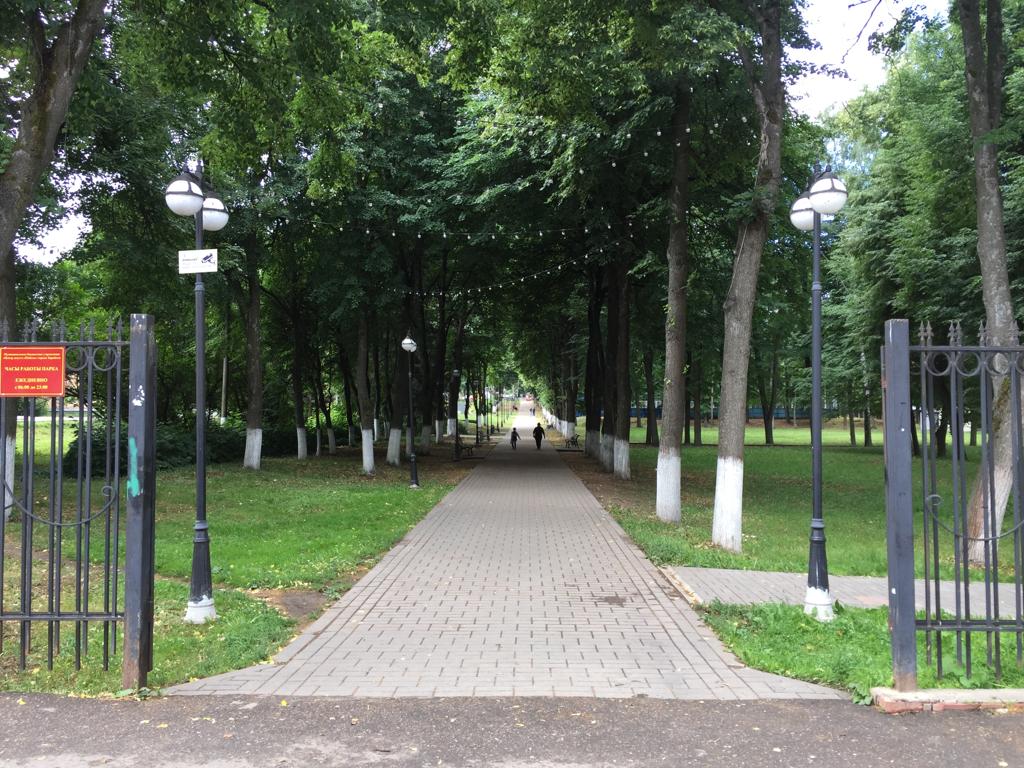 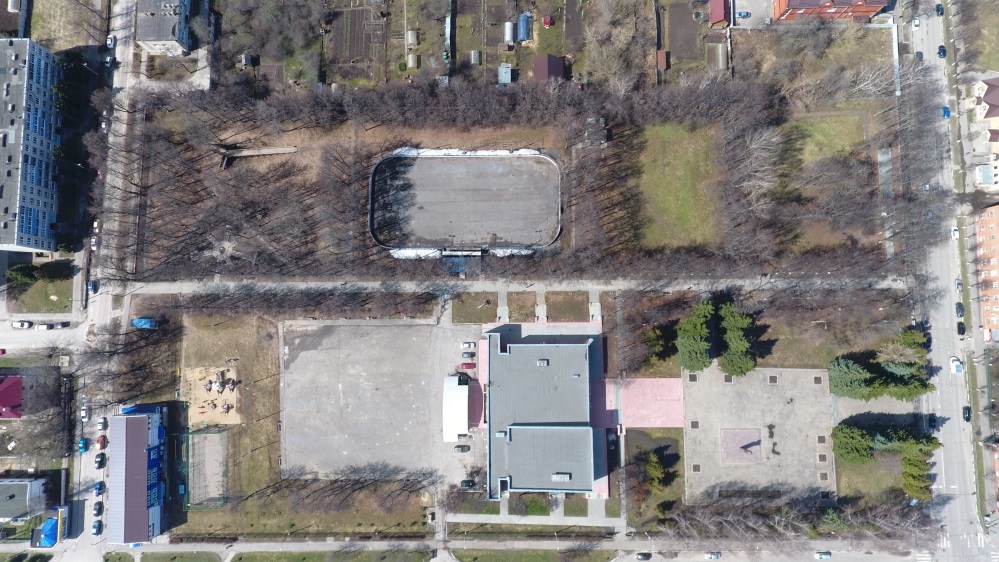 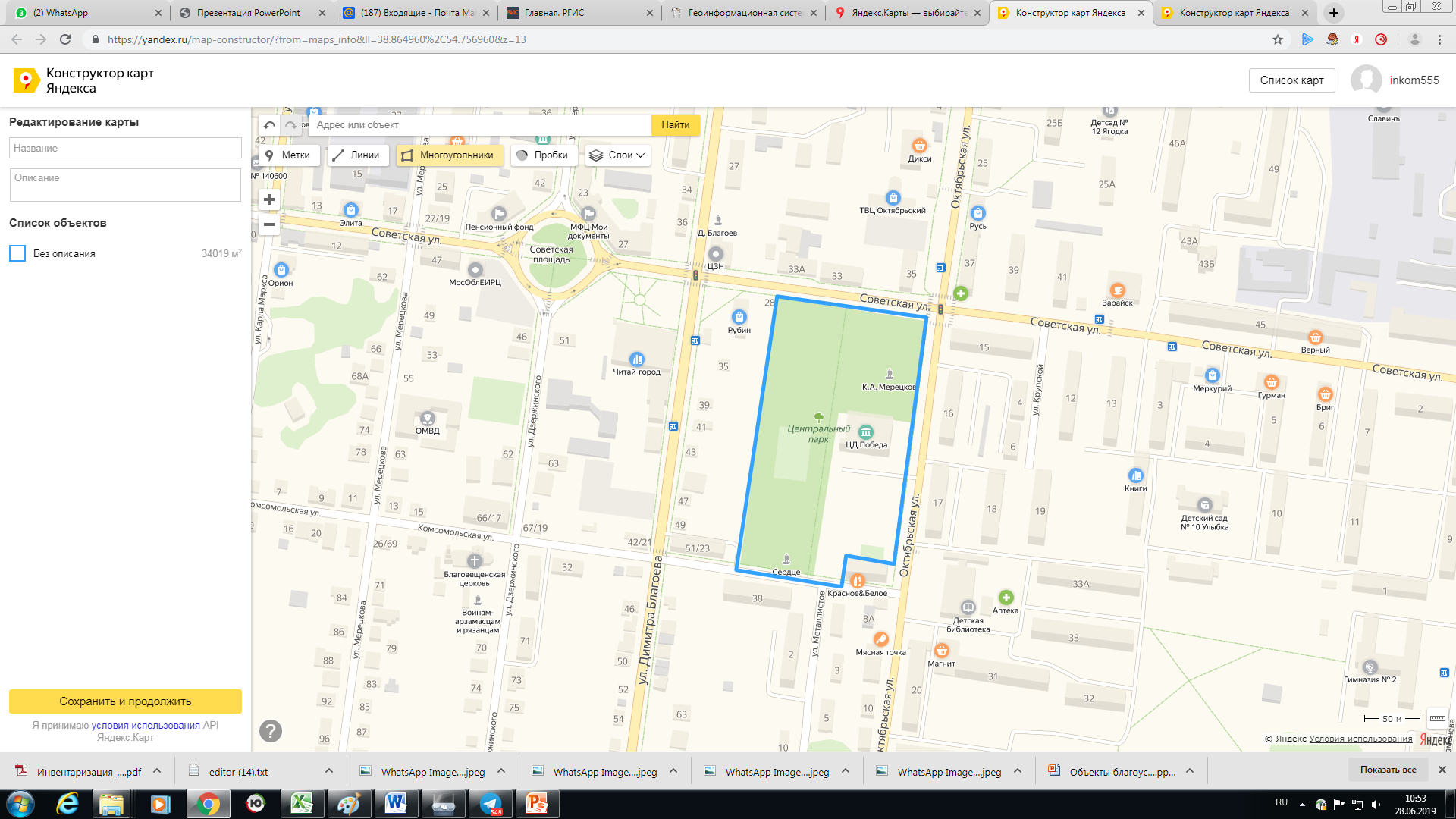 ^^ Фото №2
^^ Фото №1
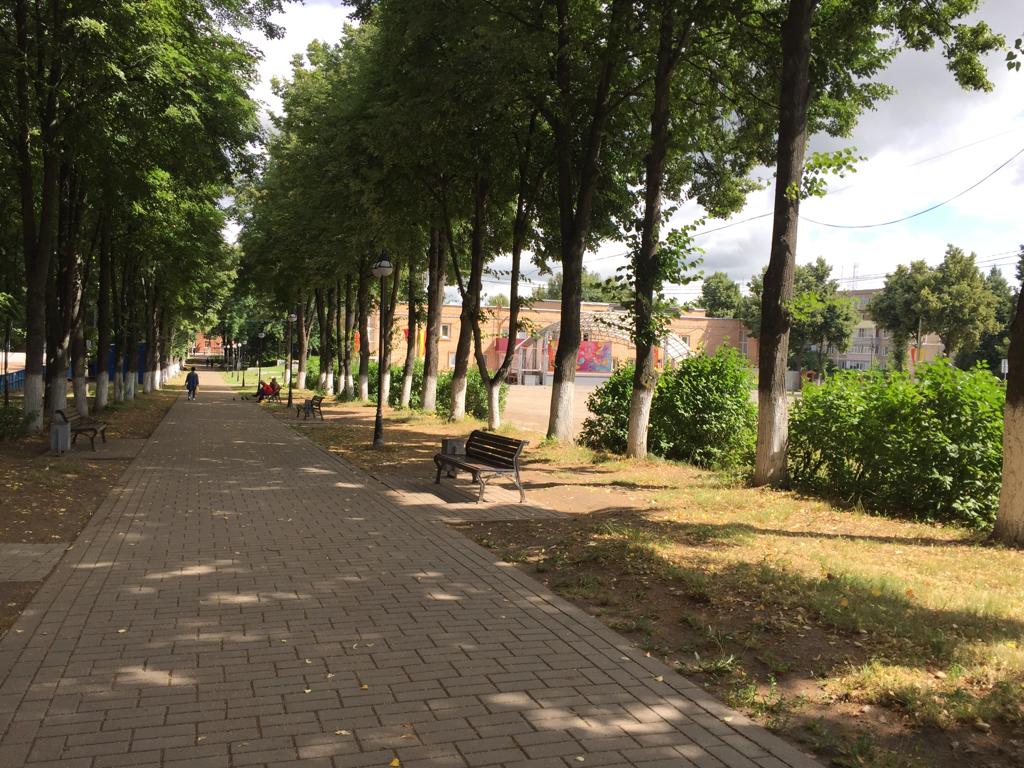 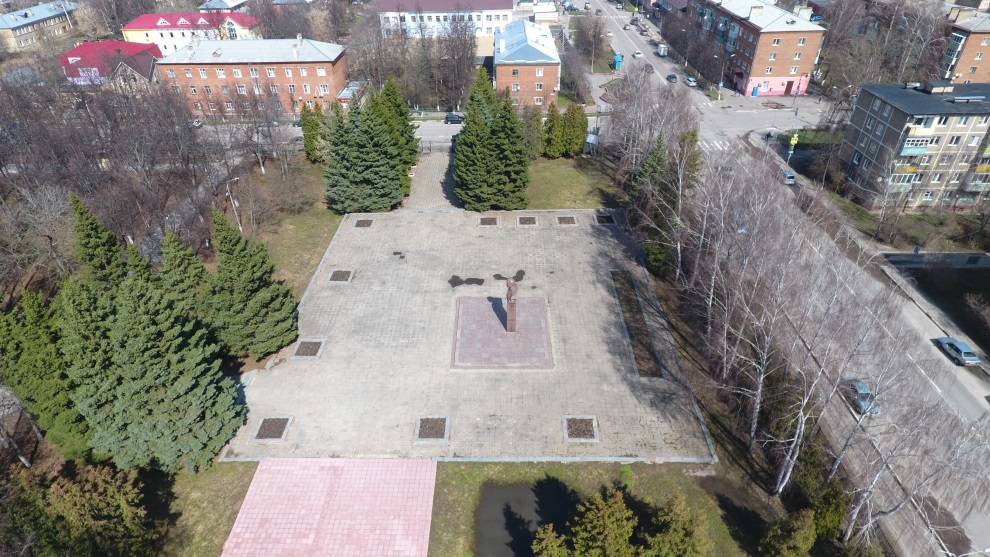 ^^ Схема расположения 
объекта благоустройства на карте города
 (Яндекс-карты)
^^ Фото №4
^^ Фото №3